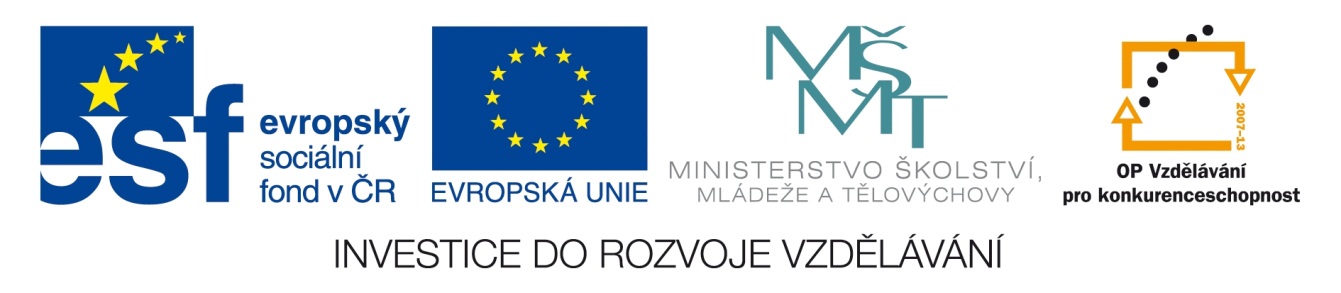 Registrační číslo projektu: CZ.1.07/1.1.38/02.0025
Název projektu: Modernizace výuky na ZŠ Slušovice, Fryšták, Kašava a Velehrad
Tento projekt je spolufinancován z Evropského sociálního fondu a státního rozpočtu České republiky.
DESIGN A KONSTRUOVÁNÍ
PČ_096_Design a konstruování_Plasty
Autor: Mgr. Radomír Válek
Škola: Základní škola Velehrad, okres Uherské Hradiště, příspěvková organizace
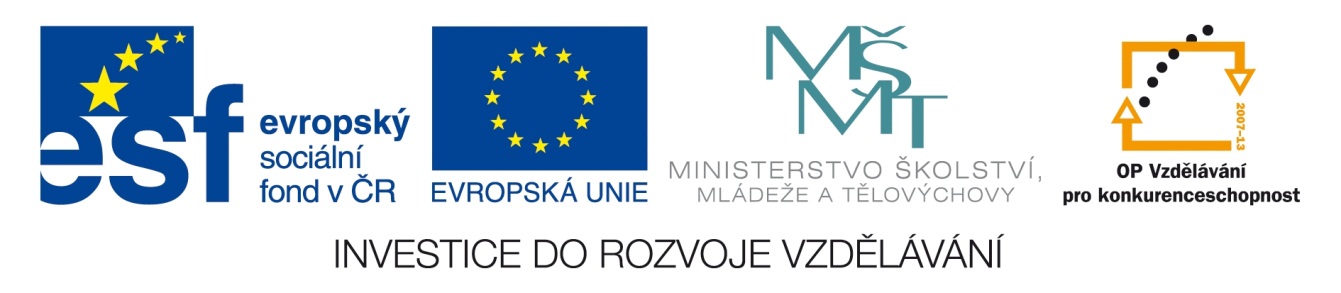 Anotace:
Digitální učební materiál je určen pro opakování, upevňování, rozšiřování, seznámení a procvičování znalostí o plastech
 Materiál rozvíjí, podporuje, prověřuje, vysvětluje znalosti o plastech 
   a  možnosti použití plastů – jejich zpracování. 
Je určen pro 7. ročník pracovních činnosti
1. HISTORIE PLASTŮ
První plasty (dříve označované jako umělé hmoty) byly vyrobeny v polovině minulého století. 
Ale již v roce 1862 při konání světové průmyslové výstavy v Londýně byla pro laiky i odbornou veřejnost představena nová hmota, tvrdá jako rohovina, ale ohebná jako kůže, která mohla být ohýbána, odlévána, lisována, barvena a řezána. Její vynálezce Angličan Alexander Parkes ji nazval  celuloid . Za tento vynález autor obdržel bronzovou medaili průmyslové výstavy. Celuloid se vyrábí z celulózy (celulóza tvoří stěny rostlinných buněk). Celuloid má dnes pro svou hořlavost velmi omezené použití. 
V roce 1909 byla vyrobena další umělá hmota – bakelit. Používá se dodnes v elektrotechnickém průmyslu (zásuvky), neboť je dobrým izolantem .
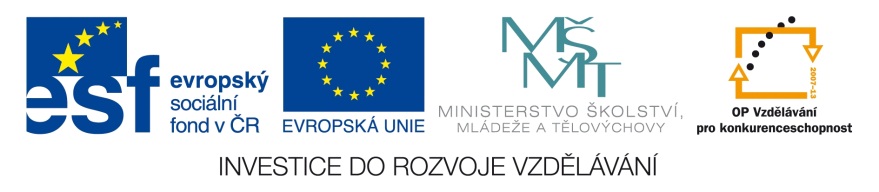 V roce 1912 byla vynalezena další hmota – PVC (polyvinylchlorid), která měla úplně nové a do té doby nepoznané vlastnosti. 
V roce 1930 bylo vyrobeno organické sklo. Našlo uplatnění všude tam, kde obyčejné sklo nemohlo být použito pro svou tříštivost. 

Největší rozmach výroby plastů nastal v roce 1945. Ačkoliv se s nimi počítalo původně jako s hmotami náhradními za materiály přírodní, začaly se používat trvale, neboť jejich vlastnosti daleko předčily vlastnosti materiálů přírodních. A tak plasty jsou dnes nenahraditelným materiálem téměř ve všech průmyslových oblastech. Najdeme je na tenisové pálce právě tak jako na povrchu kosmické rakety, který musí vyhovovat vysokým teplotám.
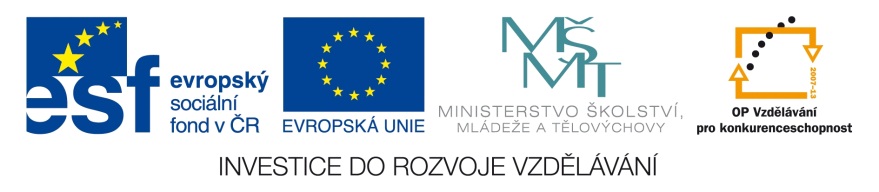 2. VLASTNOSTI PLASTŮ 
 
Většina kovů a dalších technických materiálů (krom dřeva) je těžších než voda. Většina plastů je 1,05x až 1,4x těžší než voda. Jsou to např. polyethylen nebo lehčené plasty.
Mnohé plasty vzdorují různým chemikáliím, vodě a povětrnostním vlivům. Stálost plastů v atmosférických podmínkách má však také své zápory. Volně pohozené obaly z plastů nebo jiné zbytky těchto hmot znečišťují životní prostředí, protože se plasty samy nerozkládají. Proto vědci pracují na výrobě takových obalů z plastů, které by se působením slunečního světla postupně rozpadávaly na prach. Ten by se činností půdních mikroorganismů měl přeměnit v látky, které rostliny mohou použít ke své výživě.
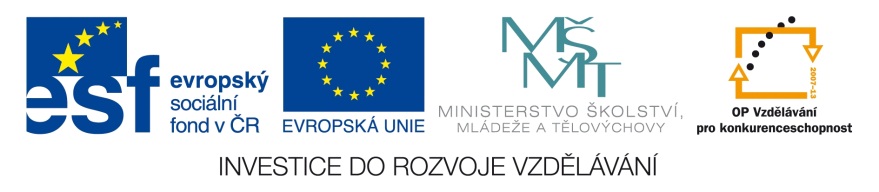 3. ZPRACOVÁNÍ PLASTŮ
 
Plasty se v přírodě nevyskytují, vyrábějí se ve velkých průmyslových závodech složitým výrobním způsobem. Při vzniku jsou tekuté a dají se lehko formovat. V konečné podobě jsou pevné. Z plastů se pak dále vyrábějí hotové výrobky nebo polotovary, které se pak dále zpracovávají. Většinu plastů můžeme opracovávat obdobně jako dřevo. Snadno dosažitelné jsou polystyrén a polyethylén, z nichž můžeme vyrobit řadu věcí. V posledních desetiletích se ve velké míře používají na zateplení budov, na energetické snížení nároků nových i starších staveb.
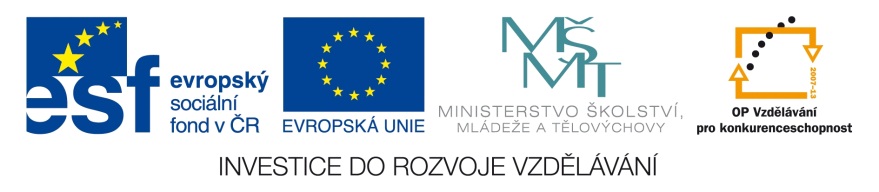 4. DRUHY PLASTŮ A MOŽNOSTI VYUŽITÍ
 
Plasty přírodní
 
Vulkanfíbr
Jeden z nejstarších plastů (1859). Vyrábí se z neklíženého papíru, který se impregnuje roztokem kyseliny sírové nebo chloridu zinečnatého. Vlastnosti: houževnatý materiál (šedý,červený,bílý), je hydroskopický elektroizolant – dá se lakovat, strojově obrábět, ohýbat za studena. Prodává se jako polotovar – desky, trubky, tyče, používá se v elektrotechnice, textilu a jako těsnění.
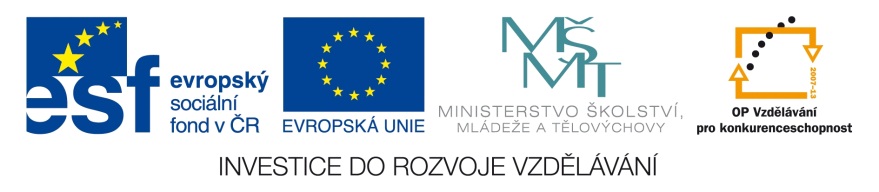 Viskozofolie (celofán)
Na výrobu se používá celulóza, louh sodný, sirouhlík a další suroviny. Je čirý, nepropouští tuky, oleje, benzín, slabě propouští plyny, páry, mechanicky pevný, málo odolný proti vodě. Jako polotovar se dodává ve formě listů nebo rolí (obalový materiál na potraviny), výroba kordů do plášťů pneumatik a další.
 
Celuloid
Je to tvrdý, pružný termoplast, při 80°-100°C se dá tvarovat, nevýhodou je vysoká hořlavost, nerozpouští se v benzinu, ale v esterech a ketonech. Odolává zředěným kyselinám a louhům. Používá se na kancelářské a toaletní potřeby, optika, atd.
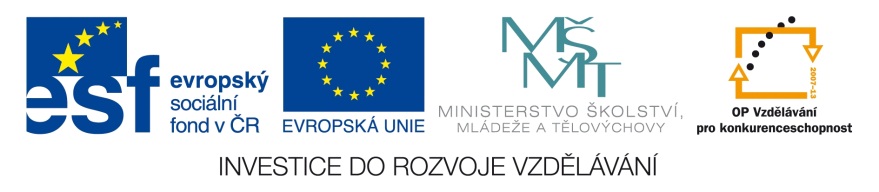 Acetát celulózy
Vyrábí se o různých pevnostech, zabarvený, odolává benzinu, olejků, teplu, má elektroizolační vlastnosti, nehoří, dá se třískově obrábět, ostřikovat, vytlačovat. Používá se jako elektroizolace, filmy, hračky, atd.

Umělá rohovina
Vyrábí se z kaseinu, formaldehydu, glycerinu a barviva. Má pěkný vzhled, lesk, dá se třískově obrábět, nasákavá a ztrácí elektroizolační vlastnosti. Používá se na trubky, tyče, profily, desky, knoflíky, perleť, galanterie, psací a kuřácké potřeby.
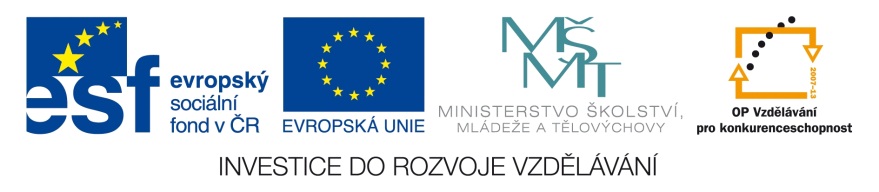 Polymethylmetakrylát 
Nazývá se taky jako Plexi – organické sklo, objeveno roku 1927. Je lehký, netříštivý, stálý, propouští 90% světla, Neodolává organickým rozpouštědlům, nad 120°C měkne, dá se svařovat, tvarovat, lepit, třískovitě obrábět, barvit, neodolává – benzínu, ketonům, esterům. Vyrábí se z něj tabule, trubky, profily, technické dílce. Používá se na kabiny, okna, kryty letadel, štíty, čočky, ortopedická chirurgie, stomatologie, modely, reklamy, elektrotechnika. Mnohdy se označuje jako Umaplex, Dentacyl, atd.
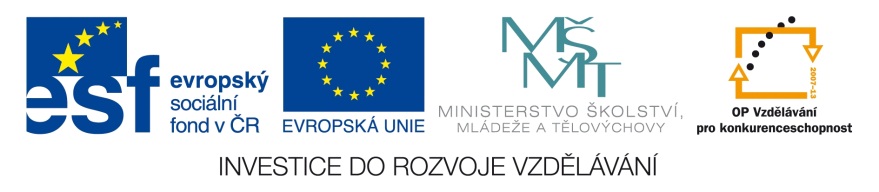 Plasty umělé
 
Polyethylén 
Polyethylén je lehčí než voda, používá se v rozsahu teplot od -50°C do 85°C. Je výborným elektroizolačním materiálem a odolává většině chemikáliím. Pro jednoduché zpracování a výborné vlastnosti se dobře uplatňuje v nejrůznějších oblastech. Vyrábí se z něj desky a fólie. Používá se v obalové technice (balení potravin a spotřebního zboží). V domácnosti se používají polyethylénové nádoby, různé vaničky, apod. Nalezneme ho v součástkách chladniček a vysavačů, v rozhlasových a televizních přijímačích a jinde. Měkký polyethylén je ohebný i za mrazu, proto jej lze použít k výrobě různých hadic a potrubí.
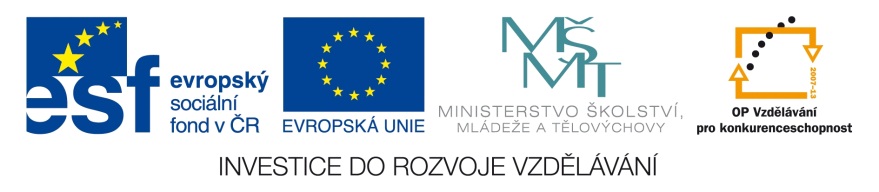 Polypropylen
Vyroben roku 1957 v Itálii. Vyrábí se polymerací. Polymerace určuje vlastnosti. Je to jeden z nejlehčích plastů, je fyziologicky nezávadný, má výborné mechanické vlastnosti, povrch je tvrdý, má malou rázovou pevnost, špatně se lepí, dá se obrábět. Používá se v automobilovém a chemickém průmyslu a elektrotechnice (výlisky). Vyrábí se z něj hadice, injekční stříkačky, nádoby, hračky, obaly, izolace, trubky, rozvody, vlákna, filtry.
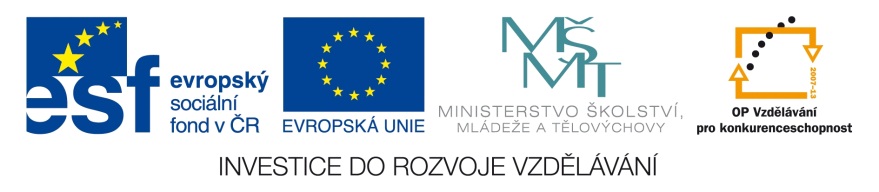 Polystyren
Vyroben roku 1939 a jedná se o jeden z nejrozšířenějších plastů. Standardní – běžný polystyren – se hodí ke vstřikování – hračky, bižuterie, obaly, elektrotechnika. Houževnatý polystyrén – (+kaučuk) se používá pro mechanicky namáhané předměty a spotřební zboží. Chemicky odolný se používá pro chemický průmysl – ventilátory, vývěvy, akumulátory. Vlastností polystyrenu jsou – čirost, tvrdost, jedná se o křehký plast, při 140°C  se dá tvarovat dielektrikem, nulová nasákavost, dá se lepit, obrábět.
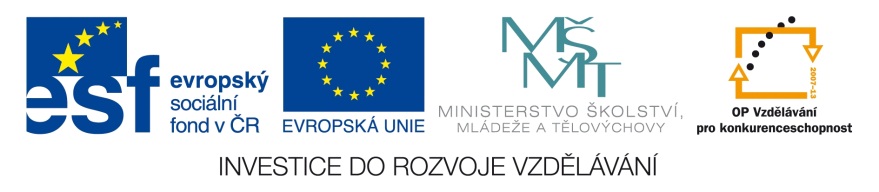 Polyvinilacetát
Objeven v letech 1912-1924. K výrobě se používá acetylén, kyselina octová a vinyl alkohol. Vlastnosti – je měkké, kaučukovité až beztvaré hmoty, amorfní vlastnosti závisí na teplotě, výborné adhezivo ke dřevu, kovu, málo odolává kyselinám a horké vodě. Používá se do cementových směsí, lepení dřeva, papíru, kůže, výroba nátěrů, lepidel (dřevo, papír, dlaždice, textil), atd.
Polyvinylalkohol
Vyrábí se hydrolýzou polyvinilacetátu. Jako prášek je rozpustný ve vodě, není odolní proti kyselinám a zásadám, zlepšuje vlastnosti inkoustů a tuží. Používá se na vytlačované výrobky (trubky, hadice pro pohonné hmoty), vlákna, lepidla, apretační činidla, tuže, inkousty, zahušťování potravin, kosmetika (krémy), vypalovací laky. Je znám i pod těmito značkami: Dispercol, Umacol.
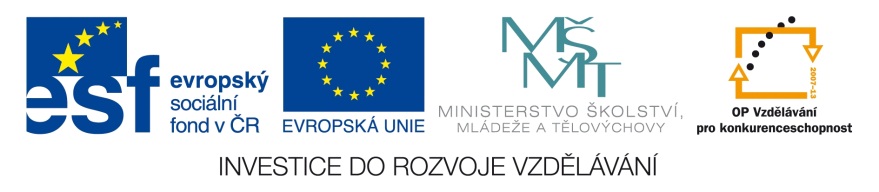 PVC (Polyvinylchlorid)
Roku 1893 je začal používat Renault. Prakticky se však používá až od roku 1930 – velký rozmach za druhé světové války. Jedná se termoplastický polymer, bílý prášek – perličky, ve vodě nerozpustný, odolný vůči chemikáliím, působením organických rozpouštědel bobtná, do 45°C tepelně stálý, krátkodobě do 60°C měkne, při 150°C se dá tvarovat, nehořlavý – hoří pouze v přímém plameni, fyziologicky nenáročný a nezávadný. PVC se nezpracovává samotně, přidávají se k němu látky zlepšující jeho vlastnosti, jako např. změkčovadla, pigmenty, stabilizátory, maziva, plniva. Zpracovává se jako Novodur – tvrdý neměkčený PVC – výroba fólií, desek (válcování) trubky, profily (vytlačovací stroje), výroba technických dílů (přetlačování), třískovitě se obrábí, svařuje, lepí (např. L-20).
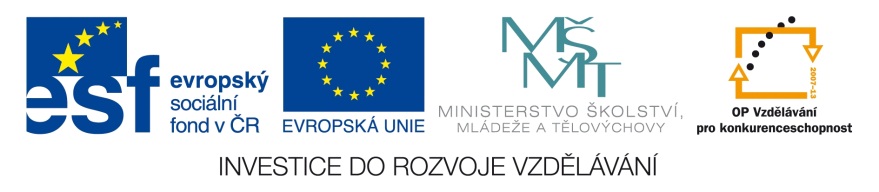 Dále pak jako Novoplast – měkčený PVC – polotuhé elastické výrobky, vyrábí se z něj umělé kůže, míče, hračky, rukavice. PVC se používá v chemickém průmyslu (vykládání nádob), elektrotechnice (izolace kabelů), stavebnictví (krytí podlah), dopravní pásy, gramodesky, těsnění, plastické kůže, pláštěnky, oděvní fólie, uzávěry lahví, trubky, instalateřina, hračky. Značí se jako PVC,Igelit apod.
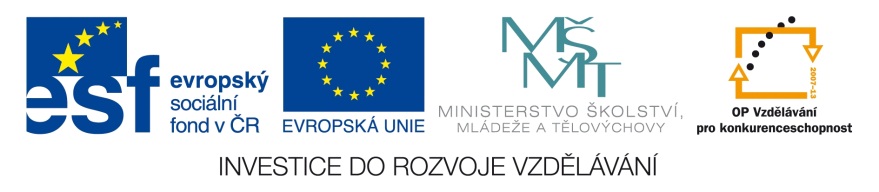 Polyvinylfluorid
Jedná se o šedobílý termoplast voskovitého omaku, má mimořádné fyzikální vlastnosti, dá se používat v rozmezí -200°C až +250°C, malý koeficient tření (použití pro využití samomazných ložisek), odolává chemikáliím, chemicky stálý, fyziologicky nezávadný, nad 250°C se rozkládá za vzniku velmi jedovatých látek. Zpracovává se velmi obtížně. Vyrábí se z něj tyče, trubky, profily, válcováním se vyrábí fólie, stříkáním nebo máčením ochrana povrchu materiálů. Používá se v kosmonautice, elektrotechnice, v chemickém průmyslu, strojírenství (ložiska). Označuje se také jako Teflon.
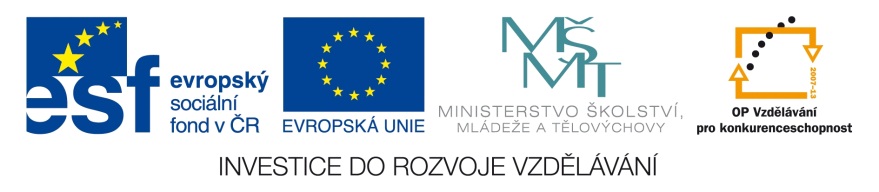 PLASTY jsou většinou označovány zkratkami (PVC – polvinylchlorid, PP - polypropylen, PS – polystyren, …) nebo číselnými kódy (1 – polyethylenreftalát, 2 – vysokohustotní polyethylen, 6 – polystyren …).
Vyhnout bychom se měli plastům, které obsahují chlor (např. PVC). Při jeho zpracovávání nebo spalování se uvolňují sloučeniny chloru, které negativně ovlivňují zdraví člověka a ostatních organismů. Z PVC se vyrábějí linolea, v obalech PVC jsou baleny nápoje a další potraviny.
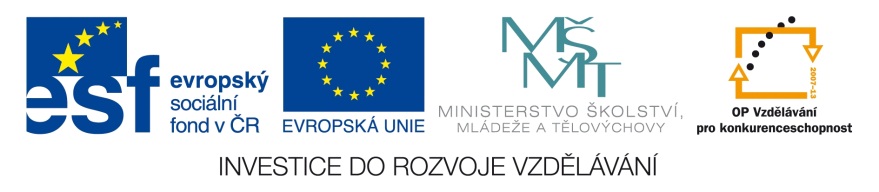 ZÁVĚR
Předností a hlavně problémem jsou jejich dlouhodobá životnost a „nezničitelnost“. S tímto problémem souvisí i ten fakt, „proč se používají na obaly, které se po chvíli vyhodí?!“
Hromadí se na skládkách, kde budou dlouhá desetiletí zatěžovat naši přírodu, okolí obcí a měst. Vyhnout se v dnešní době plastovým obalům je velmi nesnadné, ale musíme se o to alespoň  pokusit!!!
Odpady výrazně ohrožují přírodu. Zdá se neuvěřitelné, že i když většina lidí určuje odpadky za jeden z ústředních problémů ochrany přírody, lidé je nepřestávají odhazovat!
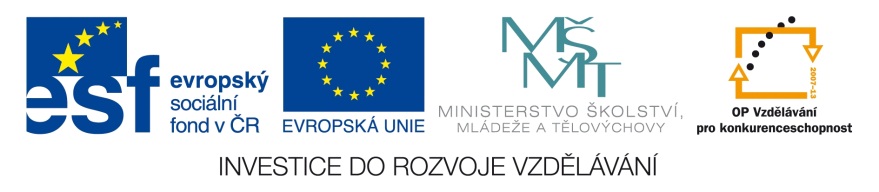 Důležitá je recyklace plastů – opětovné využití materiálu z odpadu. S tímto problémem souvisí TŘÍDĚNÍ ODPADŮ. Plasty patří do ŽLUTÝCH NÁDOB . Čím více plastů se do nádob dostane, tím více si uchováme přírodu od odpadků – téměř nezničitelných a tím více nových výrobků z plastů vyrobíme.
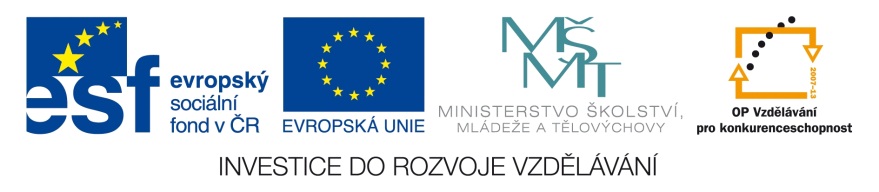 Použité zdroje:
Plast. In: Wikipedia: the free encyclopedia [online]. San Francisco (CA): Wikimedia Foundation, 2001-2012, 23.11.2012 [cit. 2012-12-01]. Dostupné z: http://cs.wikipedia.org/wiki/Plast
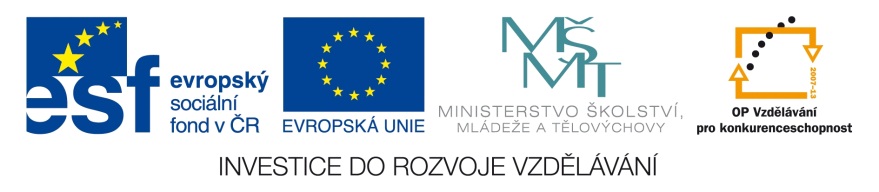